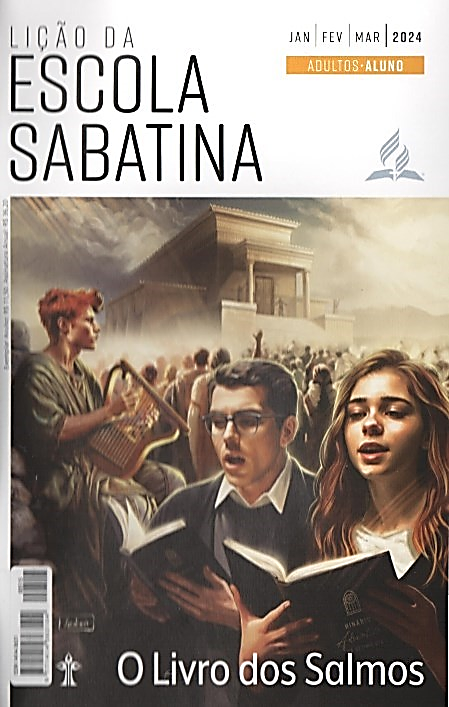 Bendito o que vem em nome do Senhor
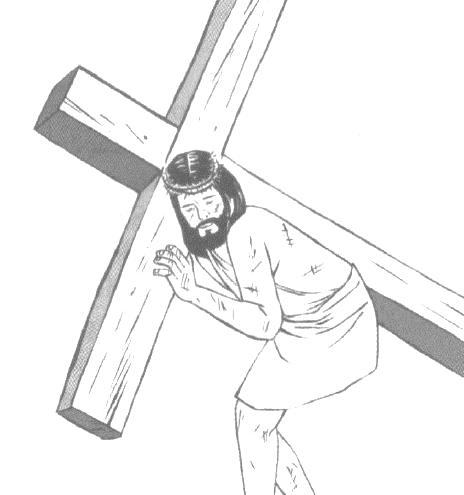 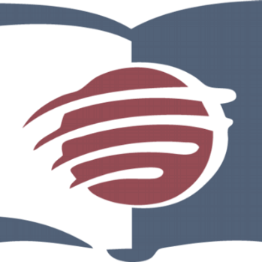 LIÇÃO 09
VERSO PARA MEMORIZAR: "A pedra que os construtores rejeitaram, essa veio a ser a pedra angular. Isto procede do Senhor e é maravilhoso aos nossos olhos” (S1118:22, 23).
09
LEITURAS DA SEMANA: SI 23; Jo 10:11-15; SI 22; 89:27-32; Cl 1:16; SI 2; Hb 7:20-28
design Neemias Lima
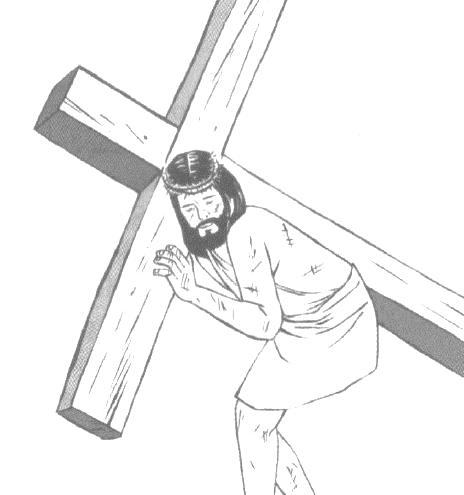 INTRODUÇÃO
Sábado
LIÇÃO 09
- Os salmos testificam da Pessoa e do ministério de Cristo. Quase todos os aspectos de Sua obra de salvação são vistos no Livro dos Salmos. De diferentes maneiras, a vida e a obra de Cristo são prefiguradas e preditas nele, muitas vezes com notável precisão.
Os tópicos revelados em Salmos incluem a divindade de Cristo, Sua filiação, Sua obediência, Seu zelo pelo templo de Deus, Sua identidade como o Bom Pastor, Sua traição, Seu sofrimento, a profecia de que Seus ossos não seriam quebrados, Sua morte, ressurreição, ascensão, sacerdócio e realeza. Está tudo ali, como predito muitos séculos antes que Jesus viesse em carne. Não é de admirar que, no caminho para Emaús, Cristo tenha apontado para Salmos (Lc 24:44) ao falar sobre as profecias a respeito de Seu ministério. Ele queria que os discípulos encontrassem em Salmos evidências de quem Ele era.
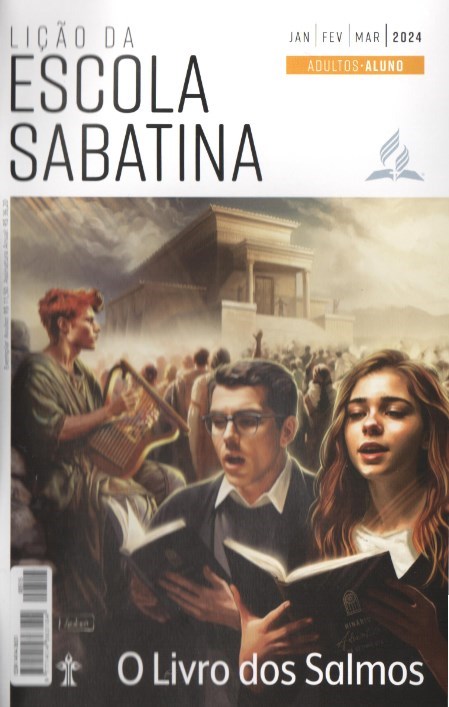 LEITURAS DA SEMANA: SI 23; Jo 10:11-15; SI 22; 89:27-32; Cl 1:16; SI 2; Hb 7:20-28
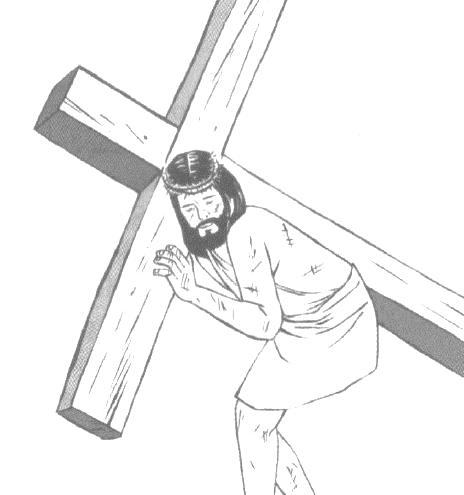 Divino Pastor abnegado
Domingo
PERGUNTAS:
LIÇÃO 09
1. Leia os Salmos 23; 28:9; 80:1; 78:52, 53; 79:13; 100:3. Como o relacionamento entre o Senhor e Seu povo é retratado nesses textos?

2. O que Jesus diz sobre Si mesmo como o Bom Pastor? Jo 10:11-15









Na prática, de que forma você pode se beneficiar de Jesus, o nosso Bom Pastor?
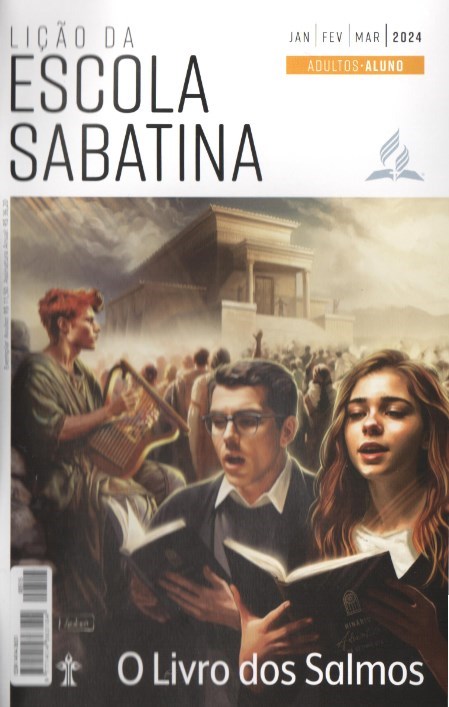 LEITURAS DA SEMANA: SI 23; Jo 10:11-15; SI 22; 89:27-32; Cl 1:16; SI 2; Hb 7:20-28
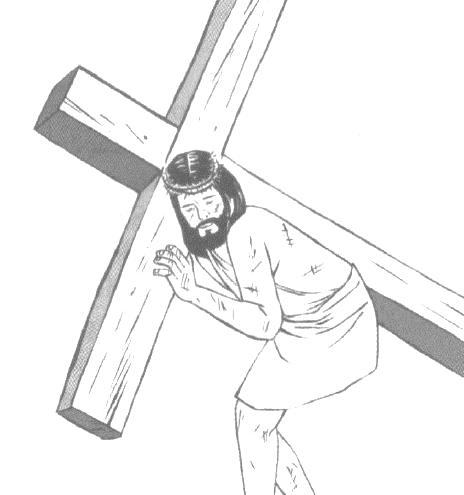 Divino Pastor abnegado
Domingo
COMENTÁRIOS:
LIÇÃO 09
- O estreito vínculo entre o Pastor e Seu rebanho é visto no fato de a voz do Pastor ser inconfundível para Suas ovelhas (Jo 10:4, 27). Até o presente, os pastores do Oriente Médio conseguem dividir seus rebanhos que se misturam simplesmente chamando suas ovelhas, que reconhecem e seguem a sua voz. As vezes, as aflições do rebanho são entendidas como o sinal do descontentamento e do abandono divinos. No entanto, o Bom Pastor não abandona Suas ovelhas perdidas, mas procura salvá-las. Essa é uma imagem do relacionamento de Deus com o povo. Ele Se dispôs a morrer pelas ovelhas (Jo 10:11, 15) e, paradoxalmente, tornar-se um cordeiro sacrifical (Jo 1:29). Além disso, Jesus disse que chamaria Suas ovelhas de outros apriscos e as uniria em um só rebanho (Jo 10:16).
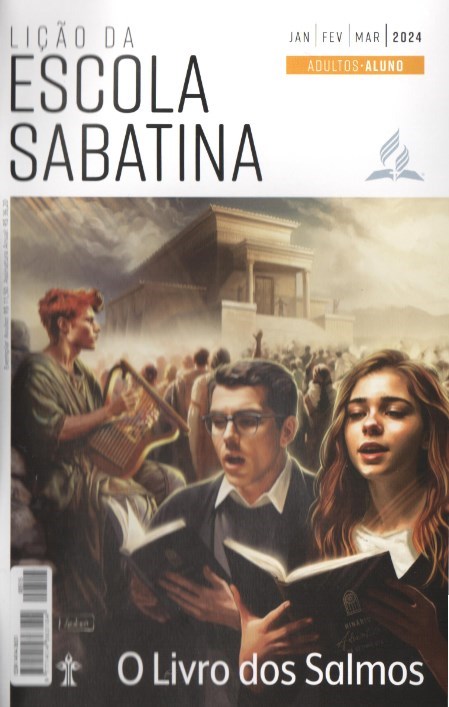 LEITURAS DA SEMANA: SI 23; Jo 10:11-15; SI 22; 89:27-32; Cl 1:16; SI 2; Hb 7:20-28
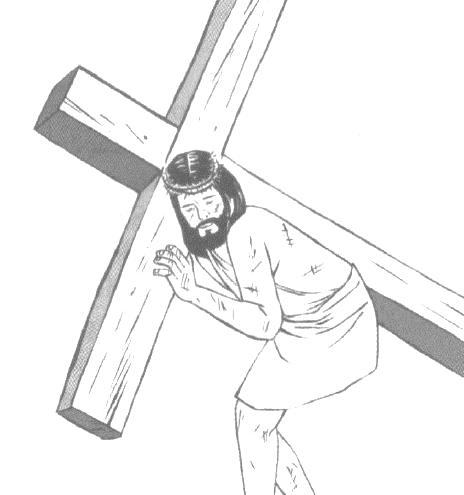 O Messias sofredor
Segunda
PERGUNTAS:
LIÇÃO 09
3. Leia os Salmos 22; 118:22. Como o Messias foi tratado por aqueles a quem veio salvar?










Na cruz, Jesus pagou a penalidade dos pecados que cometemos. Ele sofreu em nosso favor. Isso afeta sua maneira de viver? Você deve considerar o pecado abominável?
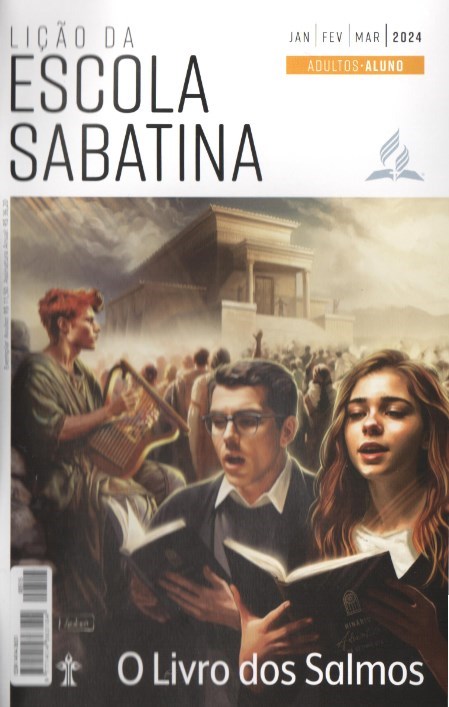 LEITURAS DA SEMANA: SI 23; Jo 10:11-15; SI 22; 89:27-32; Cl 1:16; SI 2; Hb 7:20-28
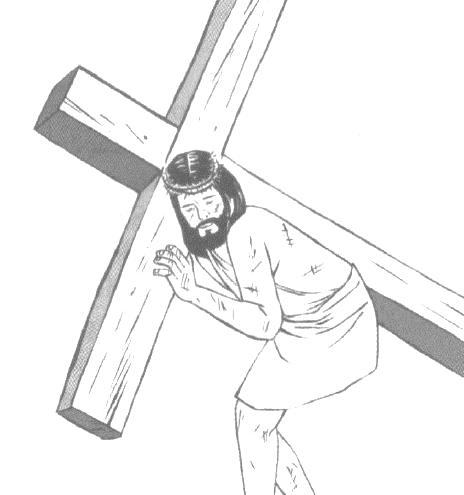 O Messias sofredor
Segunda
COMENTÁRIOS:
LIÇÃO 09
- “A iniquidade de todos nós foi posta sobre Cristo como nosso substituto e fiador. Ele foi contado como transgressor para nos livrar da condenação da lei. A culpa de todo descendente de Adão pesava sobre Ele. A ira de Deus contra o pecado [...] [encheu] de profunda tristeza o coração de Seu Filho” (Ellen G. White, O Desejado de Todas as Nações [CPB, 2021], p. 605).
A imagem de touros, leões rugindo e cães destaca a crueldade e a animosidade do povo que Cristo, comparado a um verme indefeso, encontrou nas horas finais. Com incrível precisão, o Salmo 22 narra os comentários venenosos dos que zombavam de Jesus com as próprias palavras Dele (SI 22:1, 8; Mt 27:43) e os soldados dividindo Suas vestes (SI 22:18; Mt 27:35). Mal entendia o povo que o “verme” que procuravam esmagar Se tornaria a “pedra angular” do templo e garantiria sua fundação (SI 118:22).
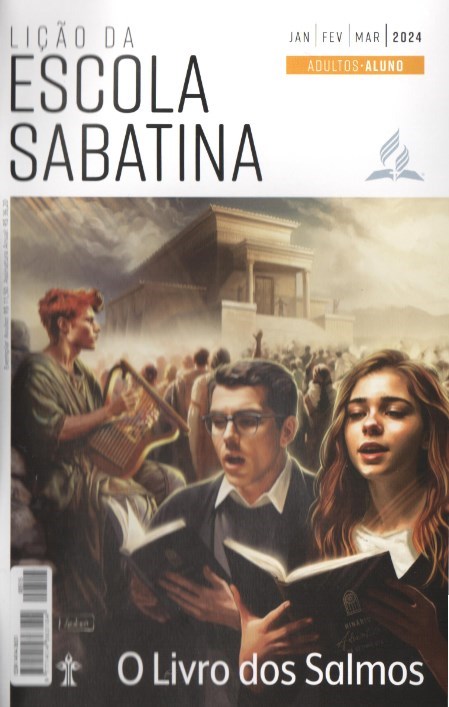 LEITURAS DA SEMANA: SI 23; Jo 10:11-15; SI 22; 89:27-32; Cl 1:16; SI 2; Hb 7:20-28
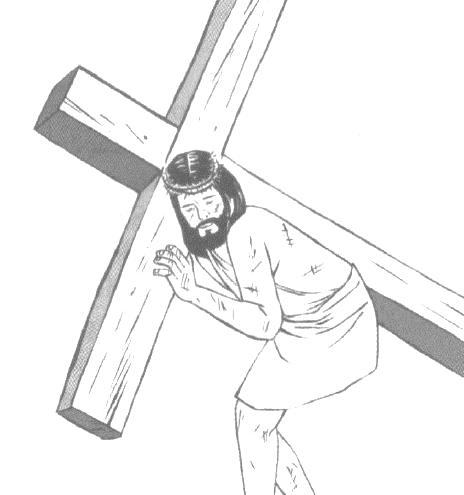 Para sempre fiel à Sua aliança
Terça
PERGUNTAS:
LIÇÃO 09
4. Leia os Salmos 89:27-32,38-46; 132:10-12.0 que está incluído na aliança davídica? O que parece tê-la colocado em perigo?











Quem é Jesus e o que Ele fez por nós? Que promessa temos Nele? (Cl 1:16,20-22)
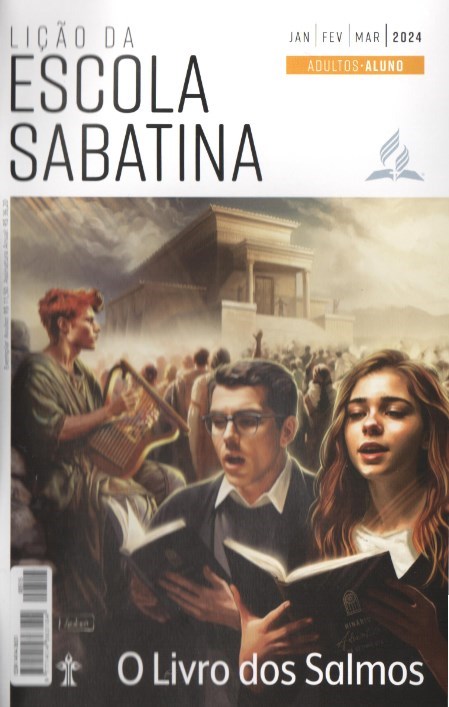 LEITURAS DA SEMANA: SI 23; Jo 10:11-15; SI 22; 89:27-32; Cl 1:16; SI 2; Hb 7:20-28
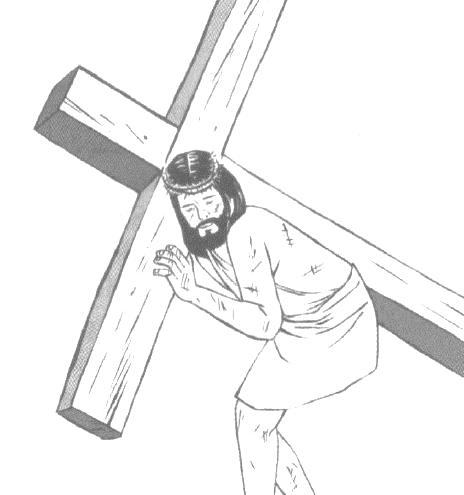 Para sempre fiel à Sua aliança
Terça
COMENTÁRIOS:
LIÇÃO 09
- A ira de Deus é uma expressão do juízo divino (SI 38:1; 74:1). No entanto, não dura para sempre, pois o amor divino perdoa os pecados das pessoas quando elas se arrependem. Porém, enquanto dura, o descontentamento de Deus com Seu povo errante é sério. As pessoas sentem as consequências da desobediência e percebem a gravidade de seus pecados (SI 89:38-46). Contudo, perguntam: “Até quando?”, apelando para o caráter passageiro da ira divina (SI 89:46). A esperança renovada vem da convicção da fidelidade de Deus para “lembrar-Se” de Sua graça (SI 89:47, 50).
Embora o componente humano da aliança tenha falhado, o povo poderia descansar na promessa dos propósitos divinos imutáveis por meio do Messias, que encarna a justiça e a salvação de Israel e do mundo. No fim, Deus prevalecerá, e Seu reino será estabelecido - mas apenas por causa de Jesus, não por méritos do povo.
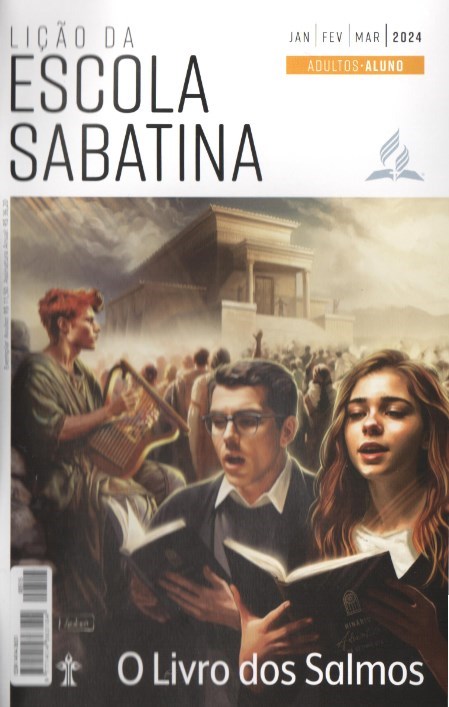 LEITURAS DA SEMANA: SI 23; Jo 10:11-15; SI 22; 89:27-32; Cl 1:16; SI 2; Hb 7:20-28
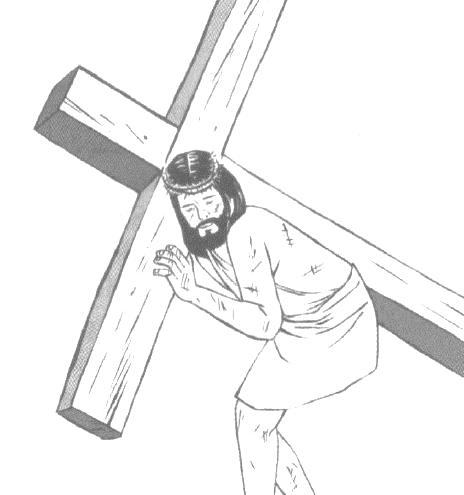 Rei eterno de poder inigualável
Quarta
PERGUNTAS:
LIÇÃO 09
5. O que os salmos ensinam sobre Cristo como Rei? SI 2; 110:1-3; 89:4,13-17; 110:1, 2, 5, 6










É bom saber que no fim o bem triunfará sobre o mal, a justiça será feita e a dor e o sofrimento serão vencidos. Essa verdade nos consola quando o mal parece prosperar?
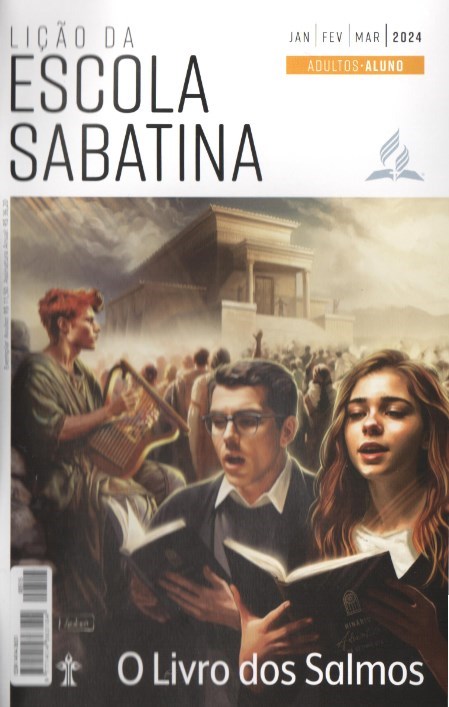 LEITURAS DA SEMANA: SI 23; Jo 10:11-15; SI 22; 89:27-32; Cl 1:16; SI 2; Hb 7:20-28
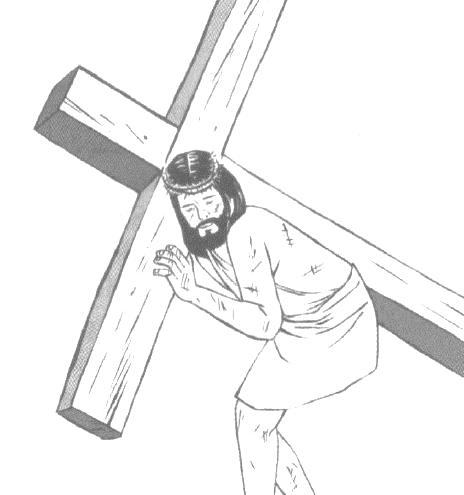 Rei eterno de poder inigualável
Quarta
COMENTÁRIOS:
LIÇÃO 09
No fim, Cristo terá vitória absoluta sobre Seus inimigos. Fazer deles um “estrado dos Seus pés” é uma imagem que reflete o costume dos antigos reis do Oriente Próximo de colocar os pés no pescoço de seus inimigos derrotados para demonstrar total domínio sobre eles. No entanto, a vara de Cristo não é uma ferramenta de terror (SI 2:9; 110:2).
A vara (“cajado”) era originalmente usada por líderes tribais como símbolo da tribo (Nm 17:2-10). A vara de Cristo vem de Sião porque Ele representa o povo de Sião. Sua vara é um símbolo do juízo divino, que encerra o governo do mal e retrata o reinado inigualável de Cristo (Ap 2:27; 12:5). Até mesmo os reis ímpios têm a chance de se arrepender e de se submeter ao Messias (SI 2:10-12). Uma ilustração da vitória final de Cristo encontra-se na cena pré-advento em Daniel 7, a qual mostra que, depois do juízo feito em favor dos “santos do Altíssimo” (Dn 7:22), Seu “reino eterno” é estabelecido (Dn 7:27).
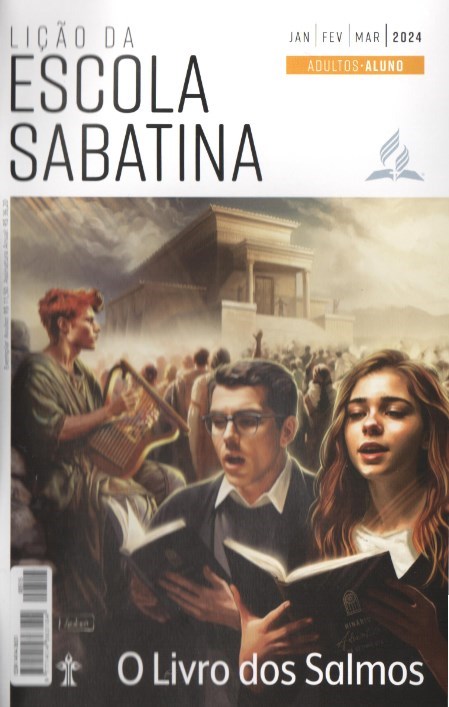 LEITURAS DA SEMANA: SI 23; Jo 10:11-15; SI 22; 89:27-32; Cl 1:16; SI 2; Hb 7:20-28
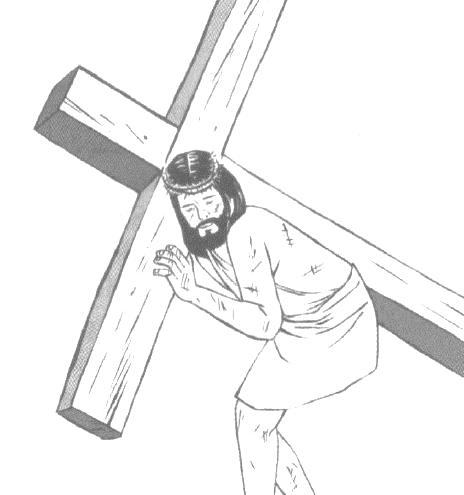 Sacerdote eterno segundo a ordem de Melquisedeque
Quinta
PERGUNTAS:
LIÇÃO 09
6. Leia Salmo 110:4-7. Em que aspecto o sacerdócio de Cristo é único e que grande esperança encontramos no Seu sacerdócio celestial?

7. Quais são as implicações do sacerdócio superior de Cristo? Hb 7:20-28
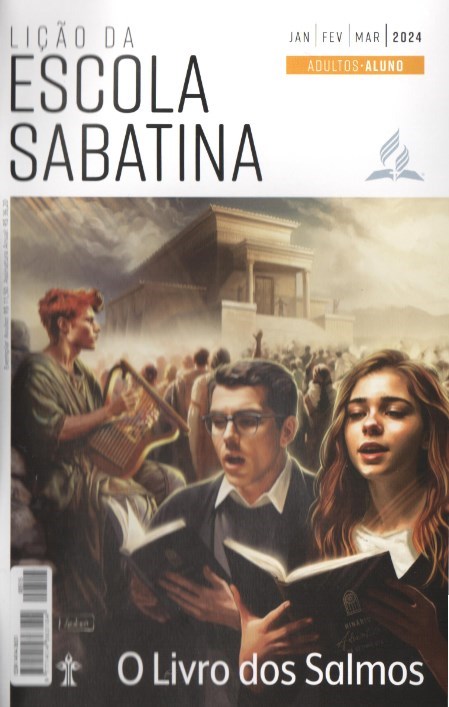 LEITURAS DA SEMANA: SI 23; Jo 10:11-15; SI 22; 89:27-32; Cl 1:16; SI 2; Hb 7:20-28
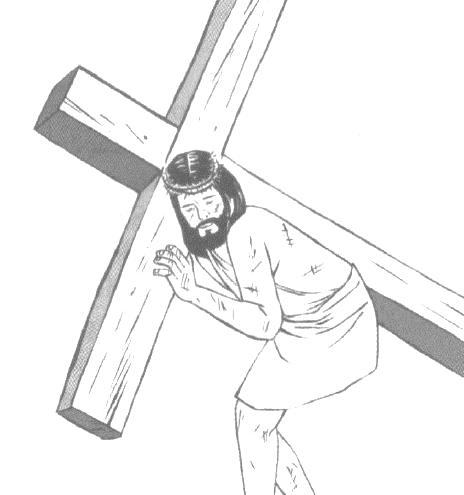 Sacerdote eterno segundo a ordem de Melquisedeque
Quinta
COMENTÁRIOS:
LIÇÃO 09
O juramento divino introduz um elemento novo à aliança davídica ao declarar que o Rei-Messias também é Sacerdote (SI 110:4). Os reis não atuavam como sacerdotes (Nm 8:19; 2Cr 26:16-21). Reis e pessoas traziam sacrifícios aos sacerdotes, os quais os ofereciam. O Salmo 110 diferencia o Rei-Messias de outros reis e sacerdotes. O sacerdócio de Cristo deriva de Melquisedeque, que era ao mesmo tempo rei de Salém (Jerusalém) e sacerdote de Deus (Gn 14:18-20). O AT não fala de Davi ou de outro rei exercendo o sacerdócio na ordem de Melquisedeque, exceto no Salmo 110, que fala sobre um Rei-Sacerdote distinto na história de Israel. Cristo, Rei e Sacerdote, é superior aos sacerdotes e reis humanos. Ele defende uma aliança superior com base no juramento divino, não em promessas humanas. Ele serve no Santuário celestial. Seu sacerdócio não é afetado pelo pecado ou pela morte. Assim, Ele pode interceder e salvar Seu povo para sempre.
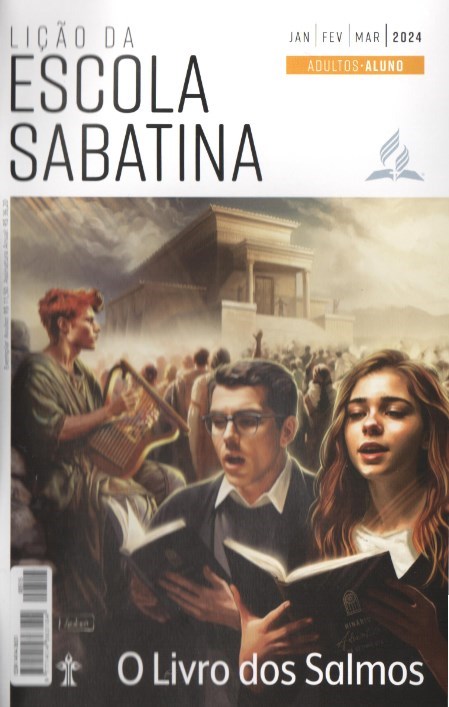 LEITURAS DA SEMANA: SI 23; Jo 10:11-15; SI 22; 89:27-32; Cl 1:16; SI 2; Hb 7:20-28
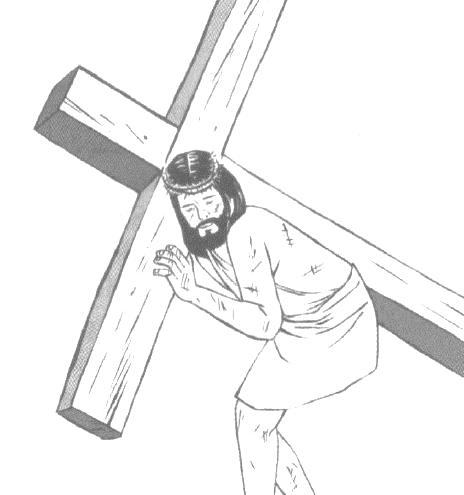 Estudo adicional
Sexta
COMENTÁRIOS:
LIÇÃO 09
Ellen G. White descreve a unidade de Cristo com a humanidade: “Por meio de Sua humanidade, Cristo esteve em contato com os seres humanos; por Sua divindade, Ele Se firma no trono de Deus. Como Filho do Homem, deu-nos exemplo de obediência; como Filho de Deus, dá-nos poder para obedecer. Foi Cristo que, da sarça no monte Horebe, falou a Moisés [...]: ‘Eu Sou o que Sou. [...] Assim dirás aos filhos de Israel: Eu Sou me enviou a vós outros’ (Êx 3:14). Foi essa a garantia da libertação de Israel. Assim, quando Ele veio em semelhança de homens’ (Fp 2:7), declarou ser o Eu Sou. A Criança de Belém, o manso e humilde Salvador, é Deus ‘manifestado na carne’ (lTm 3:16). A nós, Ele diz: ‘Eu Sou o Bom Pastor’ (Jo 10:11); ‘Eu Sou o Pão vivo’ (Jo 6:51); ‘Eu Sou o Caminho, e a Verdade, e a Vida’ (Jo 14:6). ‘É-Me dado todo o poder no Céu e na Terra’ (Mt 28:18, ARC). Eu Sou a certeza da promessa. Eu Sou, não tenham medo” (O Desejado de Todas as Nações [CPB, 2021], p. 13).
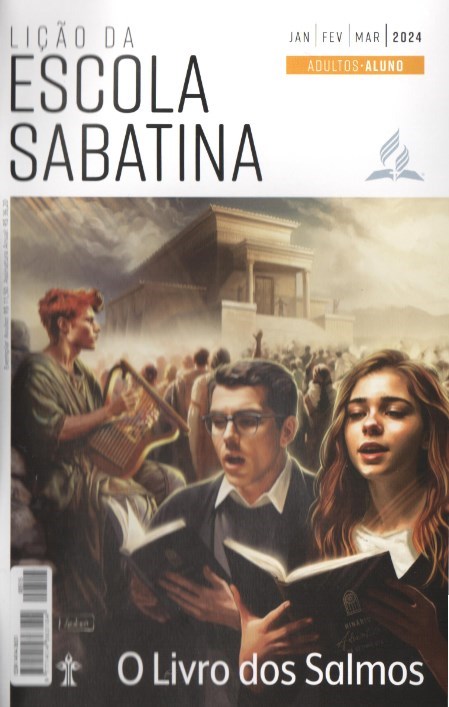 LEITURAS DA SEMANA: SI 23; Jo 10:11-15; SI 22; 89:27-32; Cl 1:16; SI 2; Hb 7:20-28
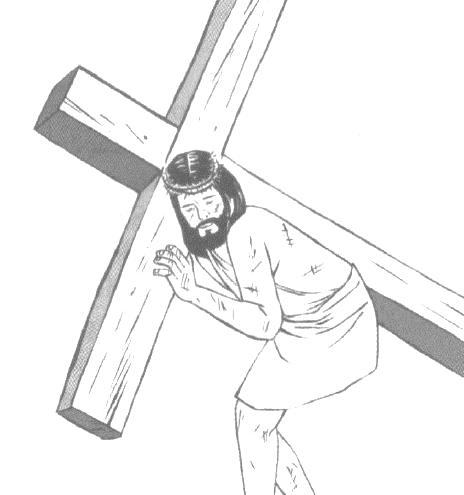 Estudo adicional
Sexta
PERGUNTAS:
LIÇÃO 09
1. A fidelidade de Deus à aliança, apesar da infidelidade do povo, nos traz segurança?

2. O sacerdócio único e superior de Cristo dá certeza de salvação ao povo de Deus?

3. As promessas messiânicas cumpridas em Cristo demonstram a veracidade da Palavra de Deus? É importante continuar confiando na Palavra de Deus?

4. Que conforto obtemos do texto de Mateus 28:18? Como aplicá-lo em nossa vida?
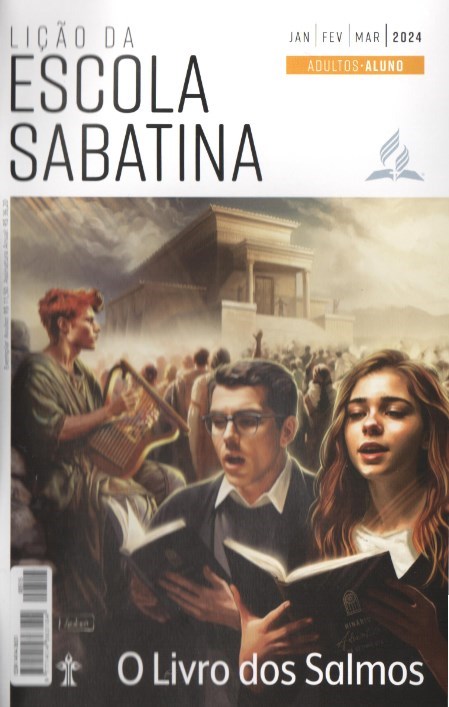 LEITURAS DA SEMANA: SI 23; Jo 10:11-15; SI 22; 89:27-32; Cl 1:16; SI 2; Hb 7:20-28